Slowmations
Assessment Task 2
The process of slowmation is a simplified version of clay animation.
 Claymation has been made popular recently  through movies such as Wallace & Grommit, Chicken Run & Harvie Krumpet.’ 
Claymation is very engaging and interesting but extremely complex, time consuming and expensive to produce.
[Speaker Notes: The film Harvey Crumpet, for example,  took four years to make, cost $400,000, runs for 23 minutes and is made up of approximately 33,000 pictures of different movements of clay models. On any one day only 2 secs of movie was made.]
Slowmation
Slowmation (SlOW Motion AnimaTION) does not show fluid movement between frames.

We are interested in the content message more than the artistry.

Slowmations can be used in primary and secondary schools to explore ideas/concepts, including scientific ones 

		 Water cycle
Deconstructing the Water Cycle
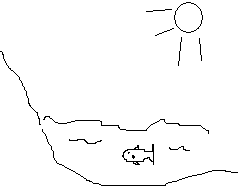 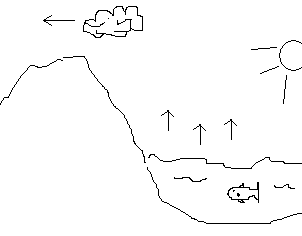 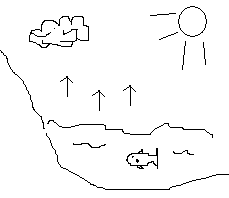 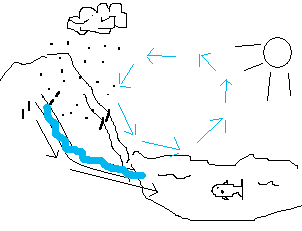 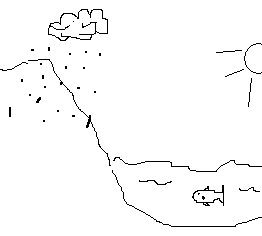 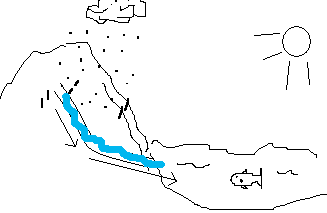 The Slowmation Assignment
You have to use a slowmation to show how a technological innovation associated with sustainability works. 
Topics to be covered:
Solar Power Panels		 9. Wind Power
Wave/Tidal Power		 10. Hybrid Cars 	
Biomass Power			 11. Desalination
HydroPower			 12. CO2 Capturing in Coal fired 
Solar Power Farms (Mirrors)		 Power Stations  
Hydrogen Power			13. catalytic converters
Geothermal Power 		14. Nuclear Power 	
Solar Hot Water
Your slowmation needs to depict and explain (narration or words in the clip) the science/technology behind how the process occurs.
The learning processes involved
Representation:  recognising a whole process

Deconstruction: analysing the component elements (completed using a storyboard)

Reconstruction: synthesising together again as a whole process (depicted in the movie file created)
[Speaker Notes: From a teaching & learning perspective slowmation is a ‘translation’ task that enables users to represent their ideas in different ways, in this case by using using  models. the essence of slowmation like claymation — analysing a process into its smallest parts to photograph and then synthesising it all together again as a whole product — may enhance students’ understanding of the particular concept, in this context, thinking about  science concept. This is like studying the whole of a process, then the parts, and then the whole again.]
Timetable for working…
Storyboard the Water Cycle
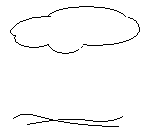 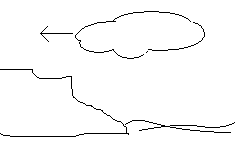 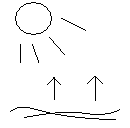 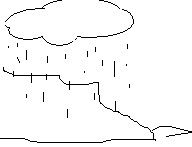 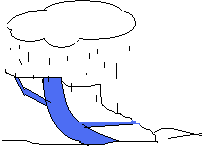 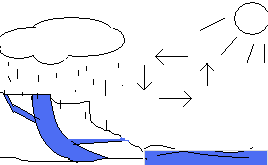 [Speaker Notes: This is called chunking.
You break the big picture idea into its component chunks.
Then you have to make the transitions from one chunk to the next when taking the photographs.]
Storyboarding
You must complete a storyboard for your topic and submit it with your final assignment.
Your story board should show sketch pictures of your basic idea and the words/text you will use to help explain each chunk.
Today’s class will be provided for you to research your topic (including web pages) and begin your storyboard.
Then What?
You have 3 weeks to get your photos taken in your own time
Week 10 tutorials will be in the computer lab to begin making the movie.  You MUST have your photos with you on a flash stick for this tute.
Then What?
After the break, Week 10 tutes will be devoted to the poster construction:
Description of the innovation (what it is)
Science behind the Innovation (how it works – the technology involved)
How the innovation contributes to sustainable living (benefits for the environment)
Any drawbacks/disadvantages in pursuing the innovation (for the individual/community/environment)
Assessment of whether the innovation would be a better choice than current practices and why/whynot.

Posters and Slowmation files are due in Week 11
Then What
Week 12 tutes will be devoted to a slowmation and poster showcase.
In small groups you will be assigned 3 assignments to evaluate. This will require:
watch the slowmation
review its accompanying poster
Learn what you can about the particular technological innovations you have been assigned
Evaluate each assinment using a provided template
And THEN What?
Write up a synthesis of what you have learnt about technological innovations for sustainability.
Include a critical debate about which technological innovation(s) would be most suitable for transition to sustainability.
This forms the 700 word synthesis for Assessment Task 3 due Friday October 24th.
So….
Let’s work out groups and topics….